Порядок уведомления 
работниками СФР работодателя 
о возникновении личной заинтересованности при исполнении должностных обязанностей, которая приводит или может привести к конфликту интересов
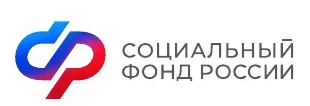 _____________________________
Нормативные акты  об обязанности  уведомлять работодателя о возникновении личной заинтересованности при исполнении должностных обязанностей, которая приводит или может привести к конфликту интересов
от 25.12.2008 № 273-ФЗ «О противодействии коррупции»
Федеральный закон
от 22.12.2015 № 650 «О порядке сообщения лицами, замещающими отдельные государственные должности Российской Федерации, должности федеральной государственной службы, и иными лицами о возникновении личной заинтересованности при исполнении должностных обязанностей, которая приводит или может привести к конфликту интересов, и о внесении изменений в некоторые акты Президента Российской Федерации»
Указ Президента Российской Федерации
от 05.07.2013 № 568 «О распространении на отдельные категории граждан ограничений, запретов и обязанностей, установленных Федеральным законом «О противодействии коррупции» и другими федеральными законами в целях противодействия коррупции»
Постановление Правительства Российской Федерации
Приказ Фонда пенсионного и социального страхования Российской Федерации от 29 января 2025 г. N 90 "Об утверждении Порядка уведомления работниками Фонда пенсионного и социального страхования Российской Федерации и его территориальных органов о возникновении личной заинтересованности при исполнении должностных обязанностей, которая приводит или может привести к конфликту интересов"
Приказ СФР
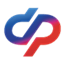 Основные понятия
КОНФЛИКТ ИНТЕРЕСОВ - это ситуация, при которой личная заинтересованность (прямая или косвенная) лица, замещающего должность, замещение которой предусматривает обязанность принимать меры по предотвращению и урегулированию конфликта интересов, влияет или может повлиять на надлежащее, объективное и беспристрастное исполнение им должностных (служебных) обязанностей (осуществление полномочий)
ЛИЧНАЯ ЗАИНТЕРЕСОВАННОСТЬ - возможность получения доходов в виде денег, иного имущества, в том числе имущественных прав, услуг имущественного характера, результатов выполненных работ или каких-либо выгод (преимуществ) лицом, указанным в части 1 статьи 10 Федерального закона от 25.12.2008 № 273-ФЗ «О противодействии коррупции», и (или) состоящими с ним в близком родстве или свойстве лицами (родителями, супругами, детьми, братьями, сестрами, а также братьями, сестрами, родителями, детьми супругов и супругами детей), гражданами или организациями, с которыми лицо, указанное в части 1 статьи 10 данного закона, и (или) лица, состоящие с ним в близком родстве или свойстве, связаны имущественными, корпоративными или иными близкими отношениями
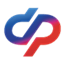 Действия работника СФР (замещающего должность, включенную в Перечень, утвержденный приказом СФР  от 25.09.2023 № 1793) при возникновении у него личной заинтересованности при исполнении должностных обязанностей, которая приводит или может привести к конфликту интересов
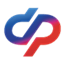 Порядок уведомления работниками СФР работодателя о возникновении личной заинтересованности при исполнении должностных обязанностей, которая приводит или может привести к конфликту интересов
Работник СФР подает на имя руководителя территориального органа СФР 
уведомление (оформленное по рекомендуемому образцу в одном экземпляре)
и представляет его в структурное подразделение (работнику) территориального органа СФР, ответственное за профилактику коррупционных правонарушений (уведомление работником СФР представляется лично либо направляется посредством почтовой связи с уведомлением о вручении.)
прием и регистрация 
уведомлений
 от работников, занимающих должности в центральном аппарате СФР, а также от руководителей территориальными органами СФР осуществляется 
Управлением кадров
прием и регистрация уведомлений от работников, занимающих должности в территориальных органах СФР (за исключением руководителей территориальными органами СФР) осуществляется структурным подразделением (работником) территориального органа СФР, ответственным за профилактику коррупционных правонарушений
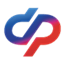 В УВЕДОМЛЕНИИ О ВОЗНИКНОВЕНИИ ЛИЧНОЙ ЗАИНТЕРИСОВАННОСТИ (оформленном по рекомендуемому образцу) УКАЗЫВАЕТСЯ:
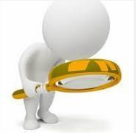 1
должность, ФИО работодателя, на имя которого направляется уведомление
2
ФИО, должность, номер телефона работника, составившего уведомление
3
обстоятельства, являющиеся основанием возникновения личной заинтересованности
должностные обязанности, на исполнение которых влияет или может повлиять личная заинтересованность
4
5
предлагаемые меры (принятые) по предотвращению или урегулированию конфликта интересов
намерение работника лично присутствовать или не присутствовать на заседании соответствующей комиссии по соблюдению требований к служебному поведению и урегулированию конфликта интересов
6
Уведомление должно быть подписано работником лично с указанием даты его составления
	 К уведомлению прилагаются дополнительные материалы, подтверждающие факт возникновения личной заинтересованности при исполнении должностных обязанностей, которая приводит или может привести к конфликту интересов.
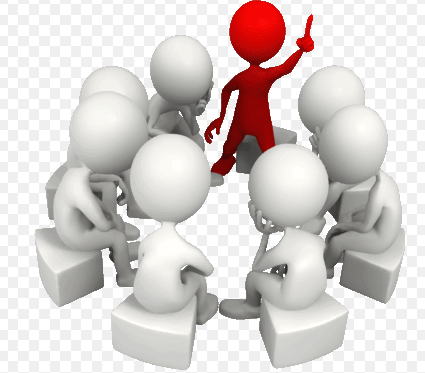 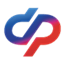 Срок и основание для подачи уведомления
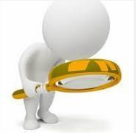 Согласно пп. "в" п. 1 Постановления Правительства РФ от 05.07.2013 N 568 работник обязан уведомлять работодателя в порядке, определенном работодателем в соответствии с нормативными правовыми актами Российской Федерации, о личной заинтересованности при исполнении трудовых обязанностей, которая может привести к конфликту интересов, как только ему станет об этом известно.
В случае если в трудовые функции работника входит участие в процессах установления и (или) выплаты пенсии, конкретного вида социального обеспечения или меры государственной поддержки (далее – выплаты), то при обращении в территориальный орган СФР самим работником или его родственниками за получением выплат, такому работнику необходимо уведомить работодателя о личной заинтересованности при исполнении трудовых обязанностей, которая может привести к конфликту интересов (Письмо СФР от 17.01.2024 г. № 04/2826 «О соблюдении требований антикоррупционного законодательства»)/

Как следует из Методических рекомендаций Министерства труда и социальной защиты РФ от 5 ноября 2020 г. № 18-2В-757 по вопросам привлечения к ответственности должностных лиц за непринятие мер по предотвращению и (или) урегулированию конфликта интересов, личная заинтересованность связана, в том числе, с возможностью принятия должностным лицом решений в отношении лиц, с которыми связана его личная заинтересованность (родителями, супругами, детьми, братьями, сестрами, а также братьями, сестрами, родителями, детьми супругов и супругами детей).
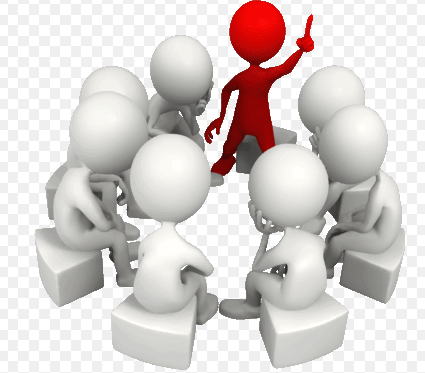 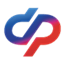